LUMEA DRONELOR
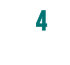 Aplicabilitatea Dronelor: Distractie
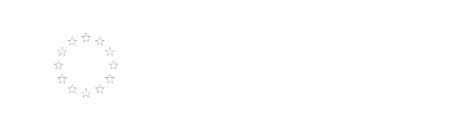 1
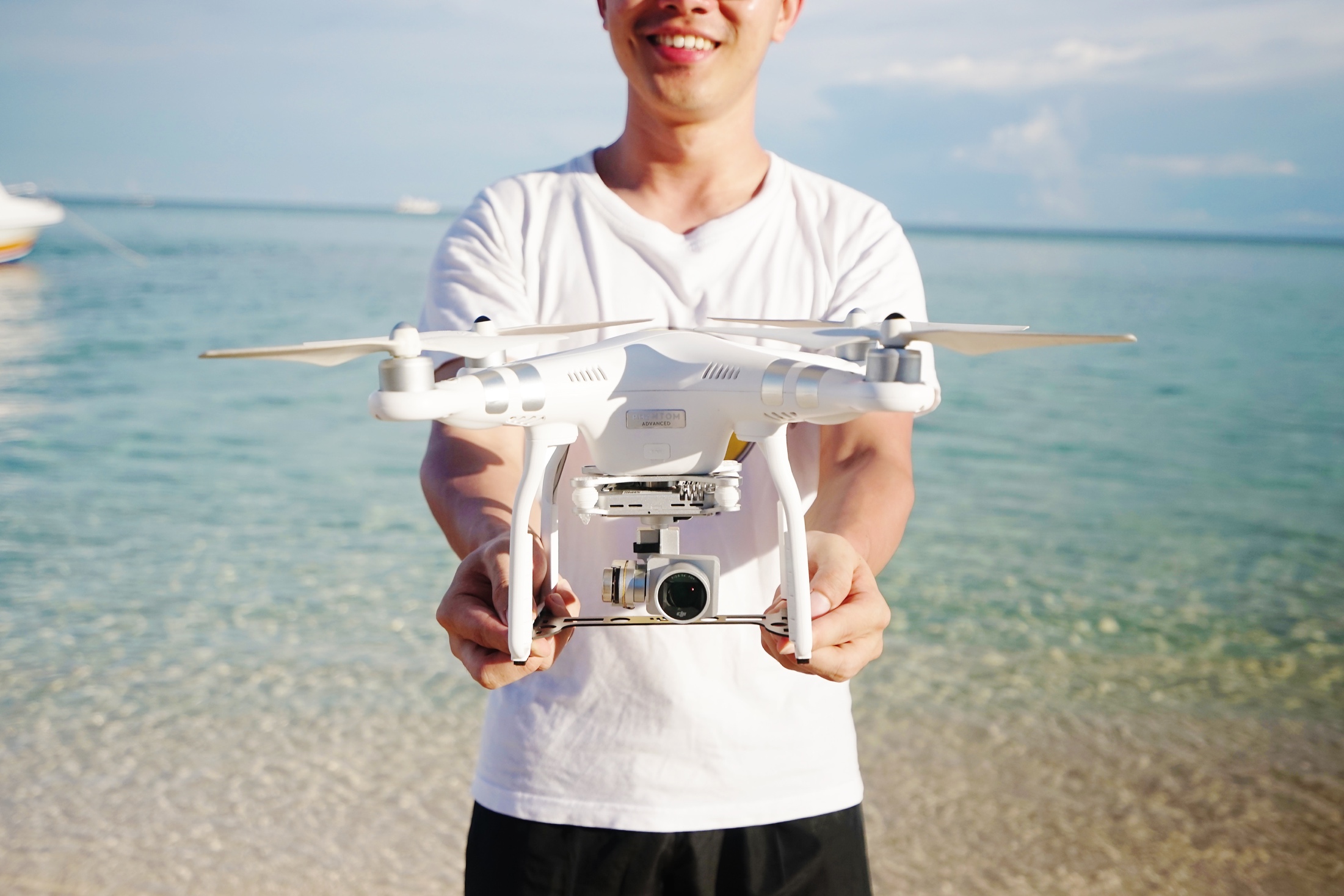 Aplicabilitatea Dronelor: Distractie
Dronle mici au fost folosite de pasionati inca de la primele zboruri realizate de oameni
2
Aplicabilitatea Dronelor: Distractie
In Statele Unite ale Americii, folosirea recreationala a dronelor este permisa in conformitate cu unele REGULI
3
Aplicabilitatea Dronelor: Distractie
?
Cand sunt operate in concordanta cu un set de reguli de siguranta impuse de o comunitate si de organizatii nationale;

Cand limita de greutate nu depaseste 55 pounds (25 kg) cu cateva exceptii;
4
Aplicabilitatea Dronelor: Distractie
?
Fara a interfera cu alte vehicule aeriene;

La o distanta de 5 mile de un aeroport dupa ce este notificat traficul de control aerian.
5